Trauma Informed Care
Jennifer Groebe, LCSW – 

IAM4US 2019 Conference 
Santa Clara University, Santa Clara, CA
Objectives- Learners will be able to:
Describe what the term Trauma Informed Care means

Describe the Adverse Childhood Experience study and it’s basic findings

Learn how to safely discuss ACE

Identify the impact of trauma stewardship and the need for self care
What is Trauma
Any experience that causes unbearable psychic pain or anxiety, overwhelming the usual defensive measures. It is the protective shield against stimuli.
Individual trauma results from an event, series of events, or set of circumstances experienced by an individual as physically or emotionally harmful or life-threatening with lasting adverse effects on the individual’s functioning and mental, physical, social, emotional, or spiritual well-being. 
Interrupts or changes someone’s world view
Markers of Trauma-Behaviors Correlated with Having Experienced Trauma
Being Reactive

Easily Triggered, angered, offended

Withdrawn

Dissociated
The Pair of Aces
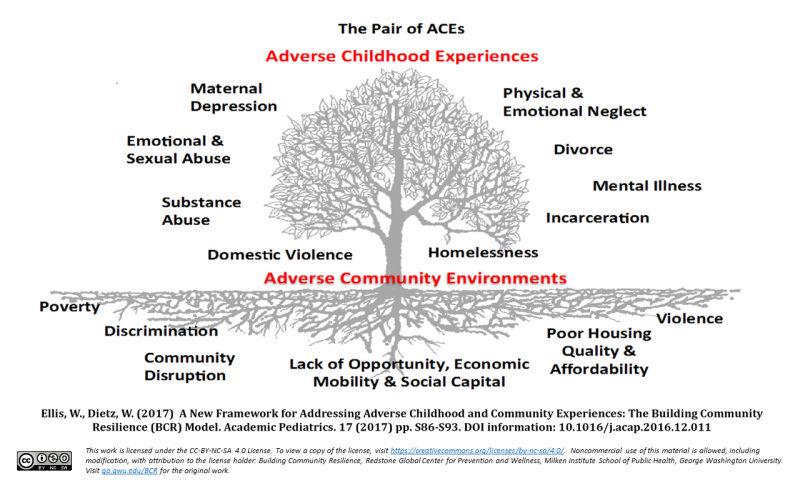 ACE Findings-ACE in childhood correlates with adult disease
Positive for 4+ ACEs have :
	twice the rate of lung and liver disease
	three times the rate of depression
	three times the rate of alcoholism
	eleven time the rate of IV drug use
      fourteen times the rate of attempted suicide
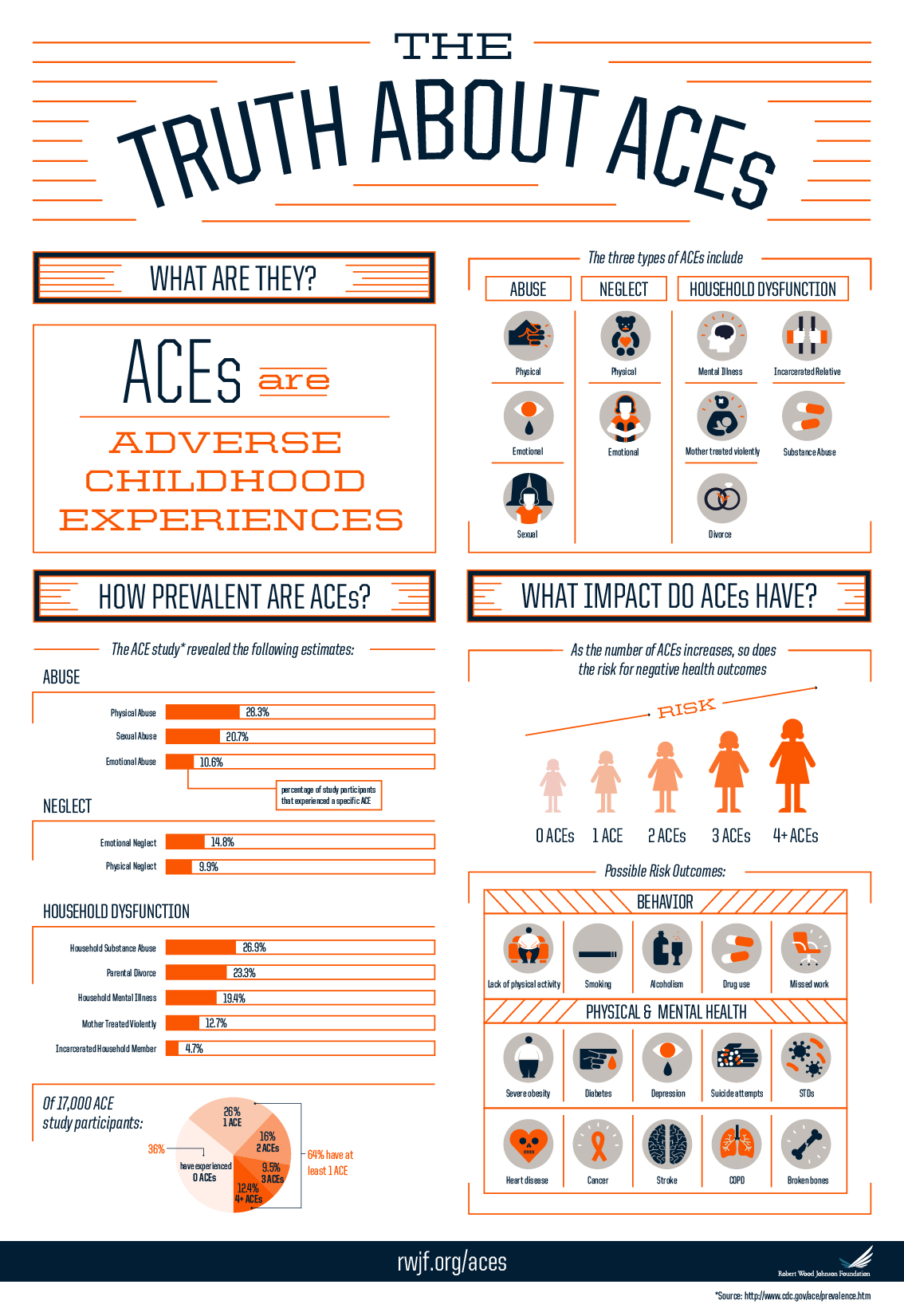 What is Trauma Informed Care?
Sees person/client/patient beyond their disease
Is aware that childhood and adult trauma are beneath and a cause of serious physical and psychosocial illnesses
Is data driven
Can be integrated into health care settings 
Involves community partners
Looks for markers of trauma- highly correlated conditions
Heart, lung, liver disease, obesity substance abuse, depression, PTSD, anxiety
What is Trauma Informed Care?
Acknowledges patient’s courage to discuss difficult experiences with statements of empathy
Is dependent upon practice, providers, expertise, resources
A trauma lens assumes that assumes medical conditions and coping behaviors  are a result of difficult life experiences
Screens for the markers
Uses open ended questions 
Uses a validated tool and allows for discussion of the responses with privacy
Where Do We Go From Here?
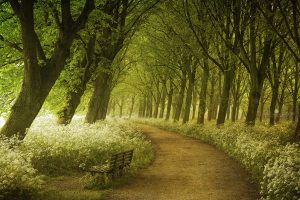 More Refined Lenses
Going humbly back to our service
Increased self understanding
Increased awareness of others 
Team Members
Patients
Medical Center Staff
Trauma Informed Approach
OLD WAY GENERAL WAY Be mindful to determine rather than assume NEW WAY Assume with humility

Be very observant, refrain from judgement

Engage in candid, respectful communication

Cultural generalization (opens up questions) vs stereotype (assumes answers)
Sample Script
“ Difficult life experiences, like growing up in a family where you were hurt, or where there was mental illness of drug/alcohol issues, or witnessing violence, can affect our health. Do you feel like any of your past experiences affect your physical or emotional health?”

Edward Machtinger, MD Professor of Medicine UCSF
www.capc.org/blog/palliative-pulse-thepalliative-pulse-October-2018-an-interview-with
Types of Trauma Informed Care-Communication
Psycho Educational flyers that include information about a support circle

Agreement to receive a follow up call for trauma counseling. Client/pt leaves with a phone number to call.

Candid, simple questions like “How is life at work and home these days?” Or “are you experiencing more stress than you can manage?”, may open things up for some clients/pts.
Types of Trauma Informed Care Communication
Transactional
Focus on information exchange (“please follow up with our ….., who can talk with you more.”)
Transactional including social talk
Mostly information exchange with some social talk (e.g. joking, comment on weather, upcoming health fair, recent holiday) 
Interactional
Focus on rapport-building and interpersonal relationship integrated with the information exchange ( “How was your meeting with …? “ , “At first this seems hard to talk about. I hope it is getting better for you. I hope you are more comfortable talking about these things.”)
Healing Strategies
Acknowledge emotional pain with kindness 
Validate the feelings with simple statements you are comfortable using
Explore coping skills and social support
Support efforts to release tension and stress
Acknowledge small improvements and healing	
YOUR UNIQUE HEALING STRATEGY 
`
Building Community Resilience
The BCR approach aims to provide a seamless continuum of cross-sector cooperation and services to build the ‘social scaffolding’ that will support children and families and contribute to community resilience.
The work of BCR is to build networks that foster resilience against the stressors that can become toxic to a child’s development and long-term health: Adverse Childhood Experiences occurring in Adverse Community Environments – the “Pair of ACEs.”
Policy and system driven inequities
Trauma Equity Resilience
The Building Community Resilience Collaborative
Connects community organizations (through a church health ministry or trusted food pantry, for example) with larger systems (including those in health care, education, business, law enforcement) can begin to build a durable network to improve community wellbeing. 
 test sites are in Cincinnati, OH, Dallas, TX, the State of Oregon, Washington, DC and the Alive and Well Communities in Missouri and Kansas.
Society
Burnout
PTSD
Trauma
Culture
Personal Loss
Burden
The Other Side of TraumaFactors Contributing to Vicarious Truma
Contributing Factors to Vicarious Loss
Humor
Your Factor
Gratitude
Self Care
Time Off
Movement
Community
  Culture
The Other Side of Trauma-Factors Contributing to Resilient Stewardship
References and Resources
Ellis, W., & Dietz, W. (2017). A New Framework for Addressing Adverse Childhood and Community 
Experiences: The Building Community Resilience Model.. Academic Pediatrics, 17 (7S).http://dx.doi.org/10.1016/j.acap.2016.12.011
R. Anda, V. Felitti, W. Giles, et al.The enduring effects of abuse and related adverse experiences in childhood - a convergence of evidence from neurobiology and epidemiology
Eur Arch Psychiatry Clin Neurosci, 256 (2006), pp. 174-186
R. Anda, V. Felitti, W. Giles, et al.The enduring effects of abuse and related adverse experiences in childhood - a convergence of evidence from neurobiology and epidemiology
Eur Arch Psychiatry Clin Neurosci, 256 (2006), pp. 174-186

United States, Baltimore, MD. Available at: http://www.aecf.org/resources/the-2014-kids-count-data-book. Accessed February 19, 2015.Google Scholar 8

http://www.ncjfcj.org/sites/default/files/Finding%20Your%20ACE%20Score.pdf  ACE Questionnaire
C. Pretty, D. O'Leary, J. Cairney, et al.Adverse childhood experiences and the cardiovascular health of children: a 
cross-sectional study
BMC Pediatrics, 13 (2013), p. 208

A. Danese, T. Moffitt, A. Caspi, et al.Adverse childhood experiences and adult risk factors for age-related disease: 
depression, inflammation, and clustering of metabolic risk markers
Arch Pediatr Adolesc Med, 163 (2009), pp. 1135-1143

D. Williamson, T. Thompson, R. Anda, et al.Body weight and obesity in adults and self-reported abuse in childhood
Int J Obes Relat Metab Disord, 26 (2002), pp. 1075-1082

The Annie E. Casey Foundation. The 2014 KIDS COUNT Data Book: an annual report on how children are 
faring in the United States, Baltimore, MD. Available at: http://www.aecf.org/resources/the-2014-kids-count-data-book.
 Accessed February 19, 2015.
Google Scholar
8
B. Dreyer, P. Chung, P. Szilagyi, et al.Child poverty in the United States today: inoduction and executive summary
Acad Pediatr, 16 (3 suppl) (2016), pp. S1-S5

 Chaudry, C. WimerPoverty is not just an indicator: the relationship between income, poverty, and child well-being
Acad Pediatr, 16 (3 suppl) (2016), pp. S23-S29